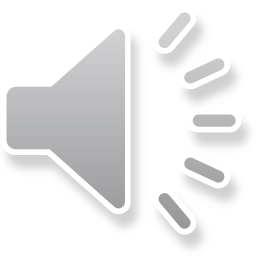 Paparazzi
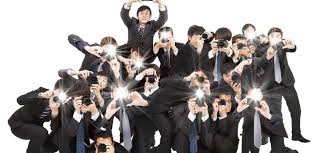 高中英语北师大版 
U11L2       Paparazzi
Song：Paparazzi
作者：李瑜
单位：华南师范大学
We are the crowd
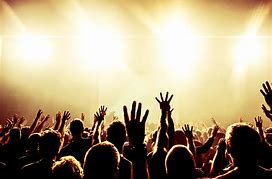 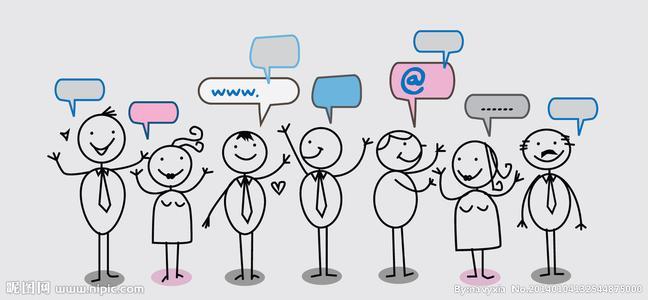 We're c-comin' out
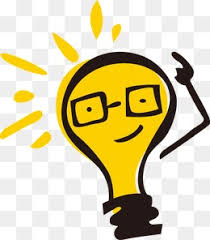 Got my flash 
on it's true
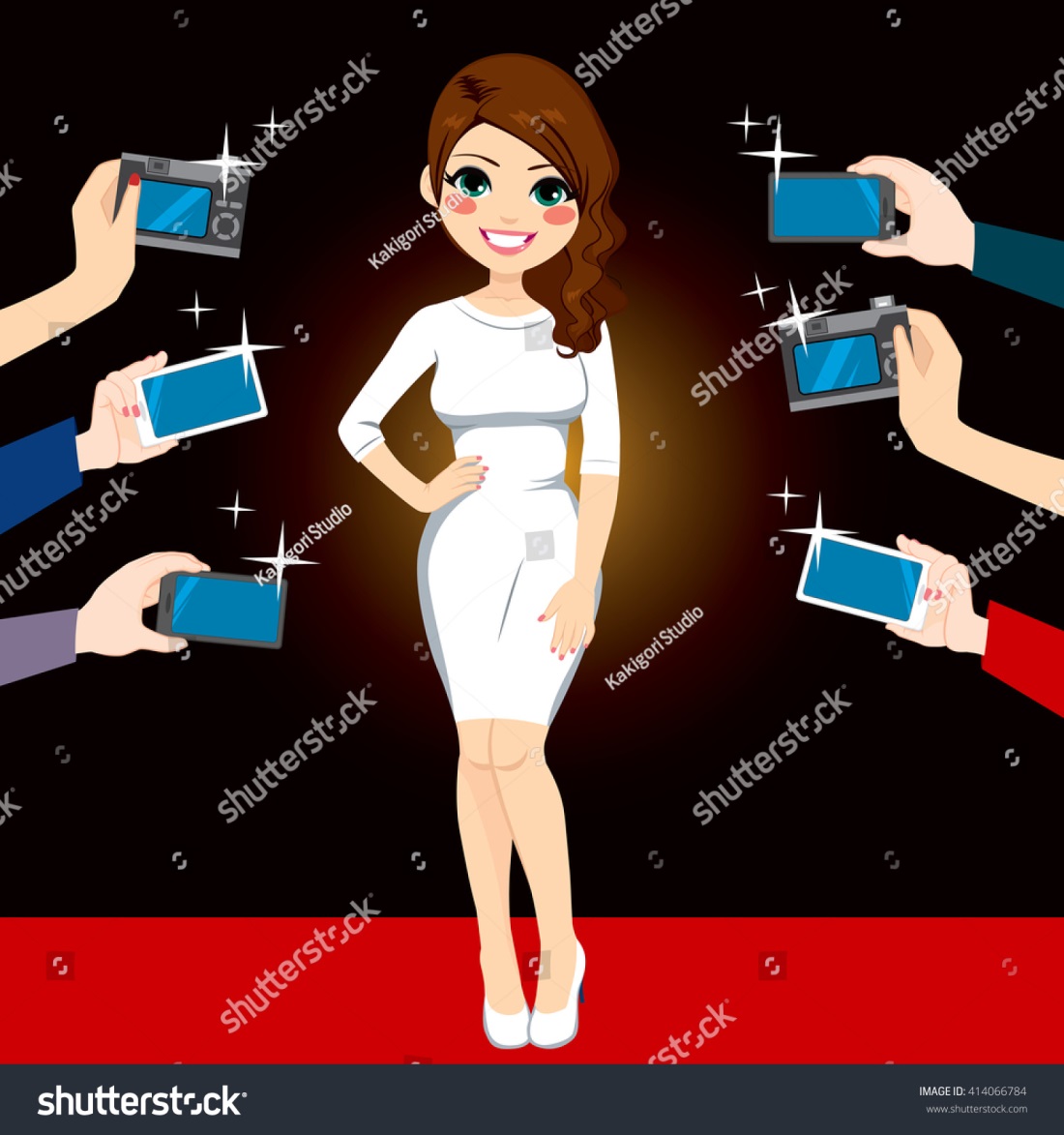 Need that picture of you
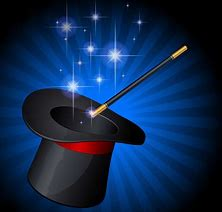 It's so magical
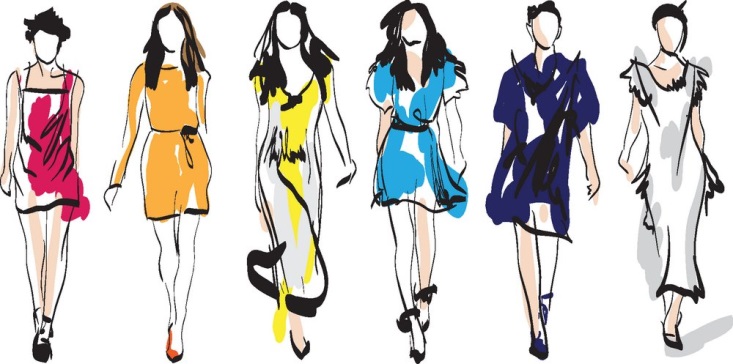 We'd be so fantastico
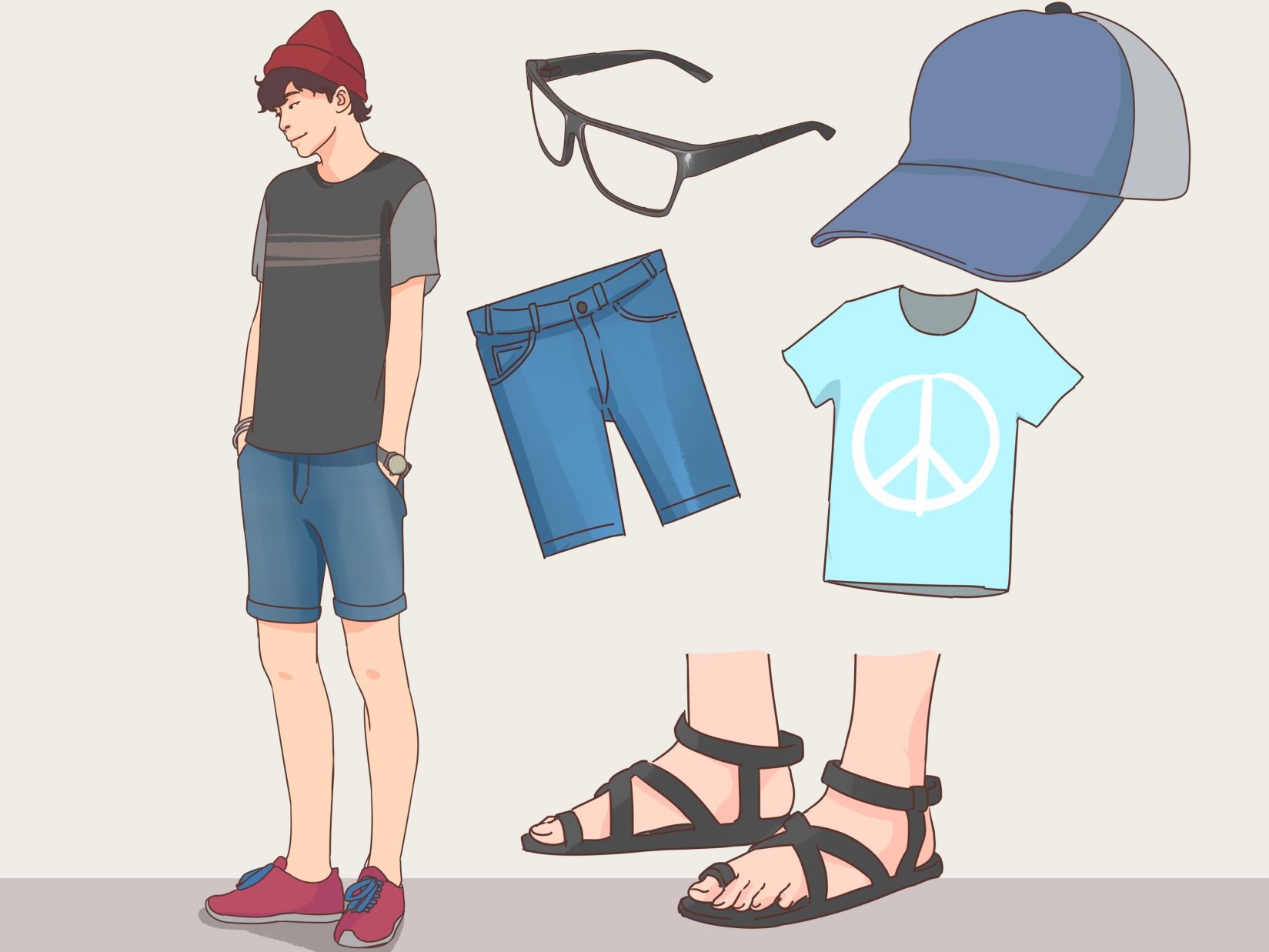 Leather and jeans
Garage Glamorous
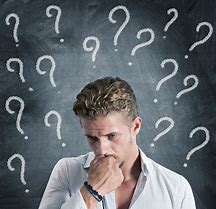 Not sure what it means
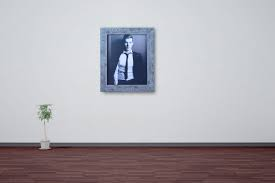 But this photo of us it don't have a price
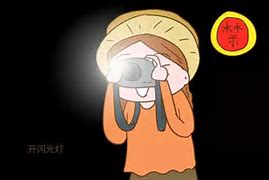 Ready for those flashing lights
Cause you know that baby I...
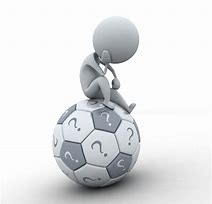 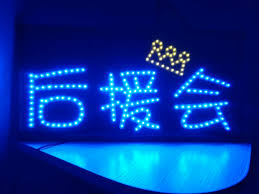 I'm your biggest fan
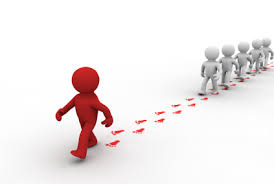 I'll follow you until you love me
Papa-Paparazzi
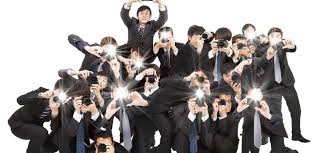 Baby there's no other superstar
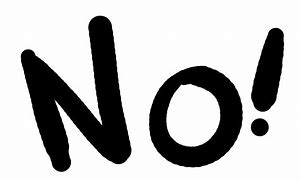 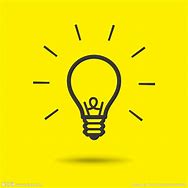 You know that I'll be your...
Papa-Paparazzi
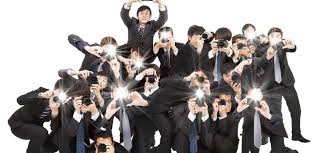 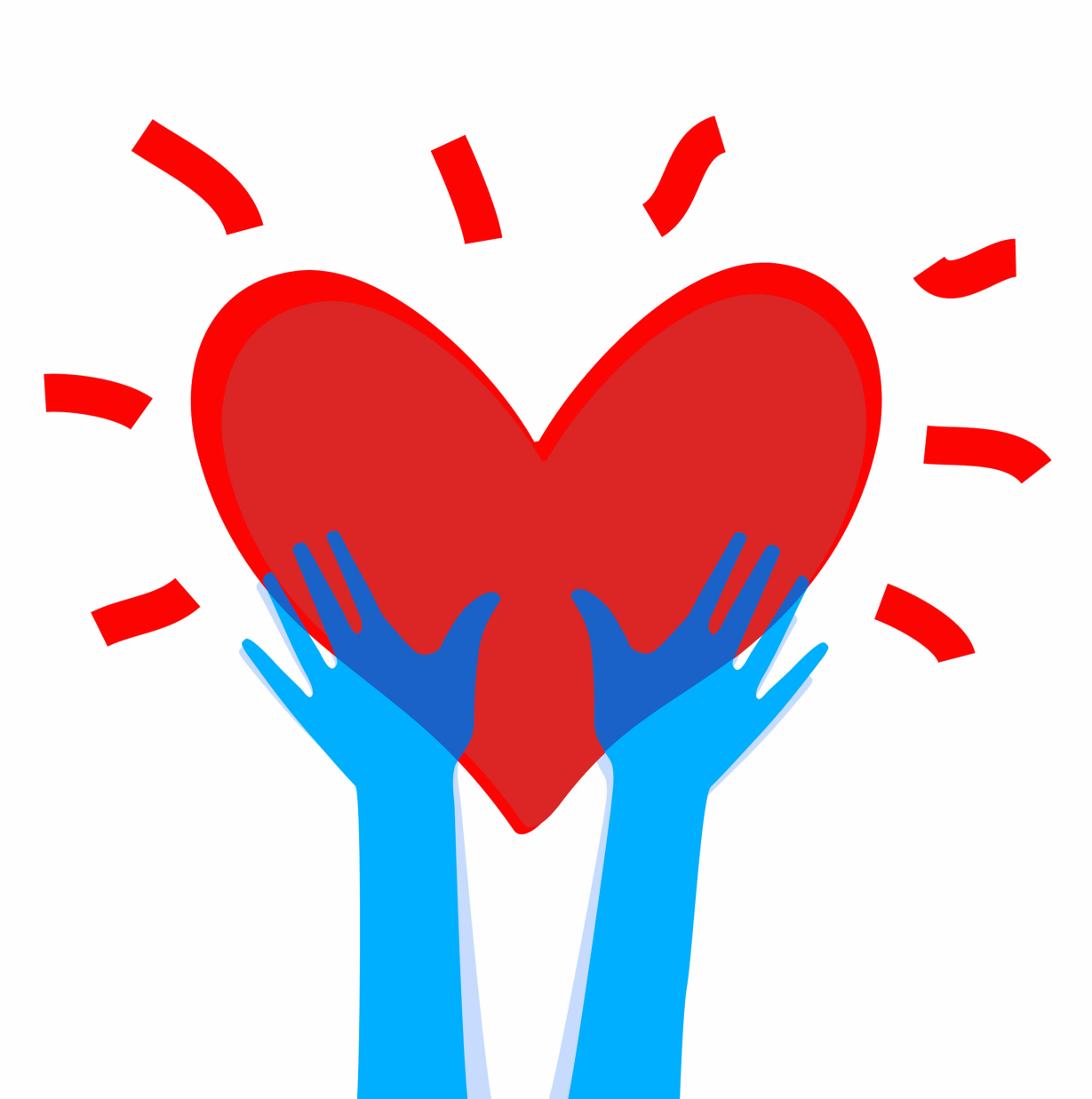 Promise I'll be kind
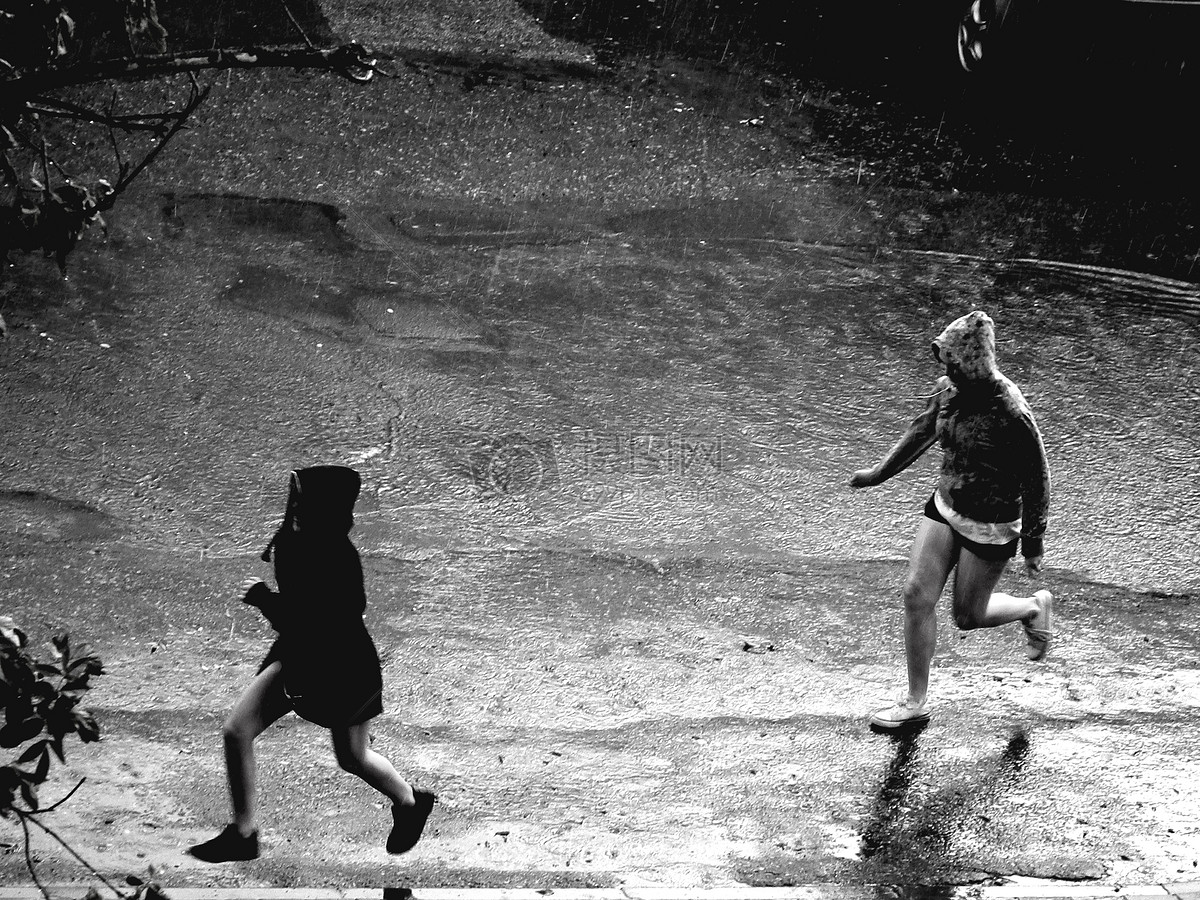 But I won't stop until that boy is mine
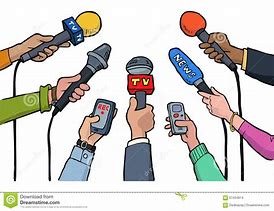 Baby you'll be famous
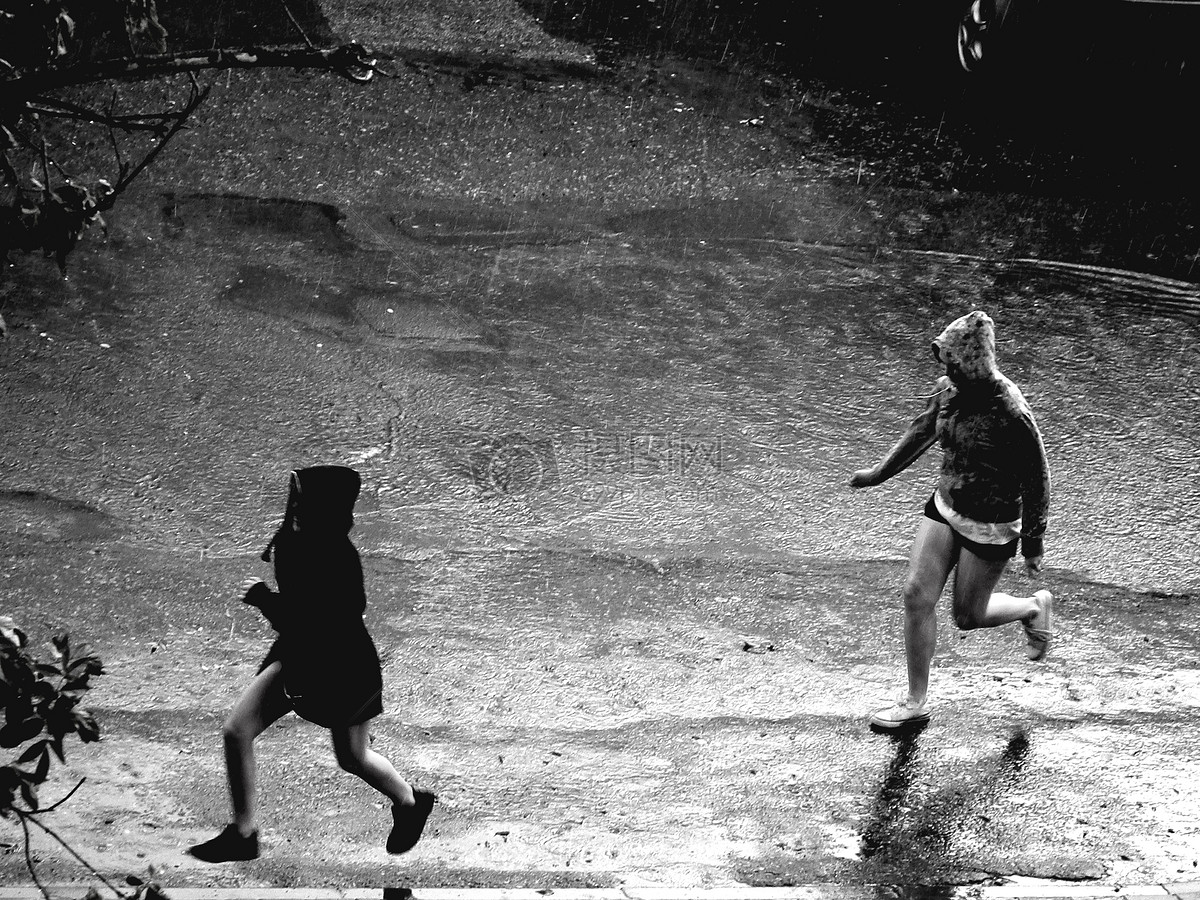 Chase you down until you love me
Papa-Paparazzi
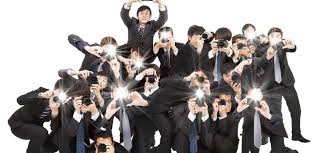 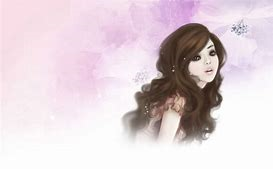 I'll be your girl
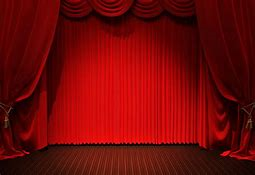 Backstage at your show
Velvet ropes and guitars
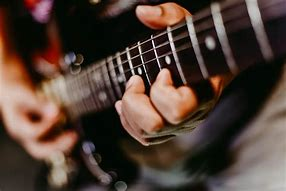 Yeah, cause you're my rock star In between the sets
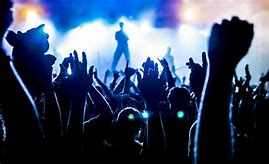 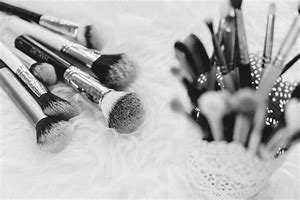 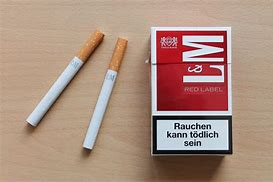 Eyeliner and cigarettes
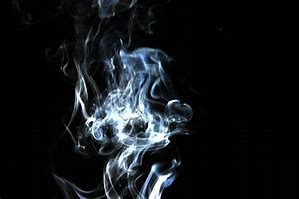 Shadow is burnt
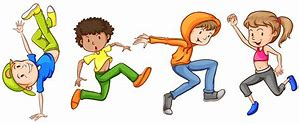 Yellow dance and we turn
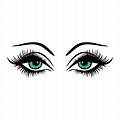 My lashes are dry
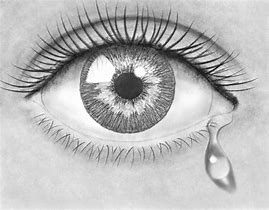 Purple teardrops I cry
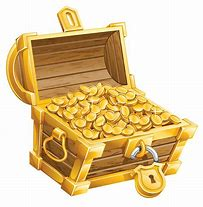 It don't have a price
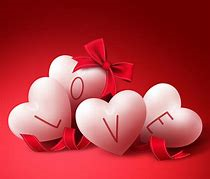 Loving you is cherry pie
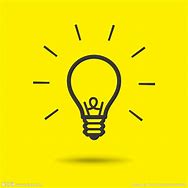 Cause you know that baby I...
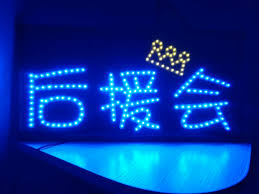 I'm your biggest fan
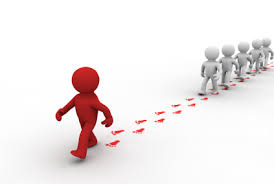 I'll follow you until you love me
Papa-Paparazzi
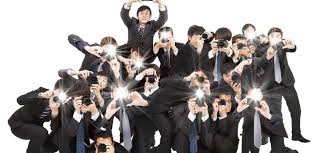 Baby there's no other superstar
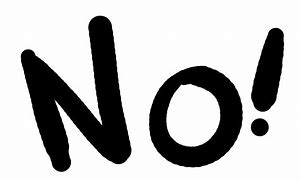 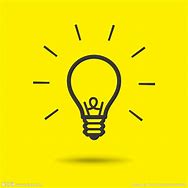 You know that I'll be your...
Papa-Paparazzi
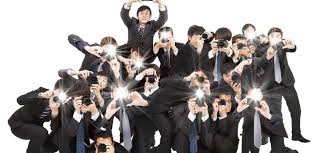 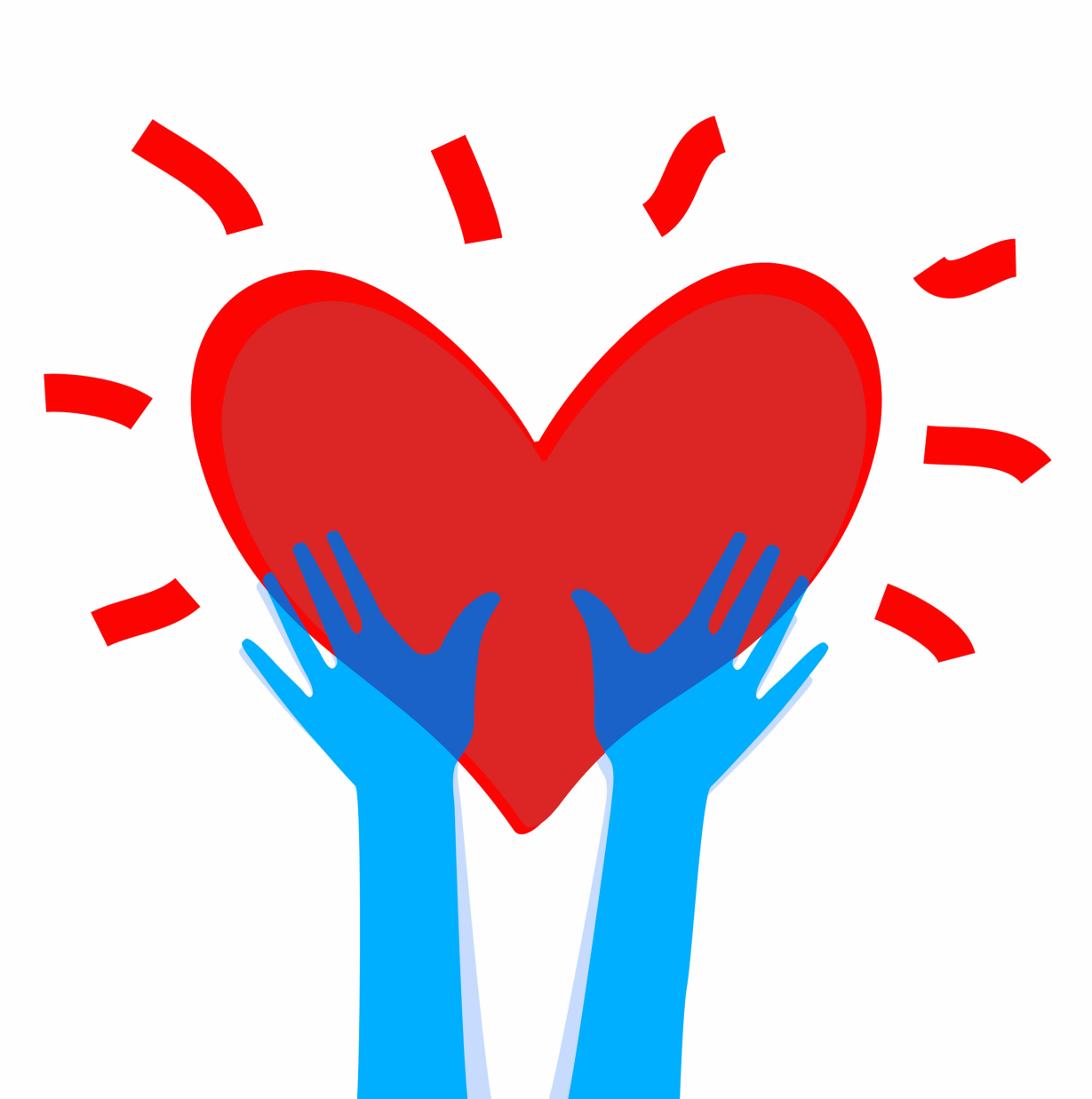 Promise I'll be kind
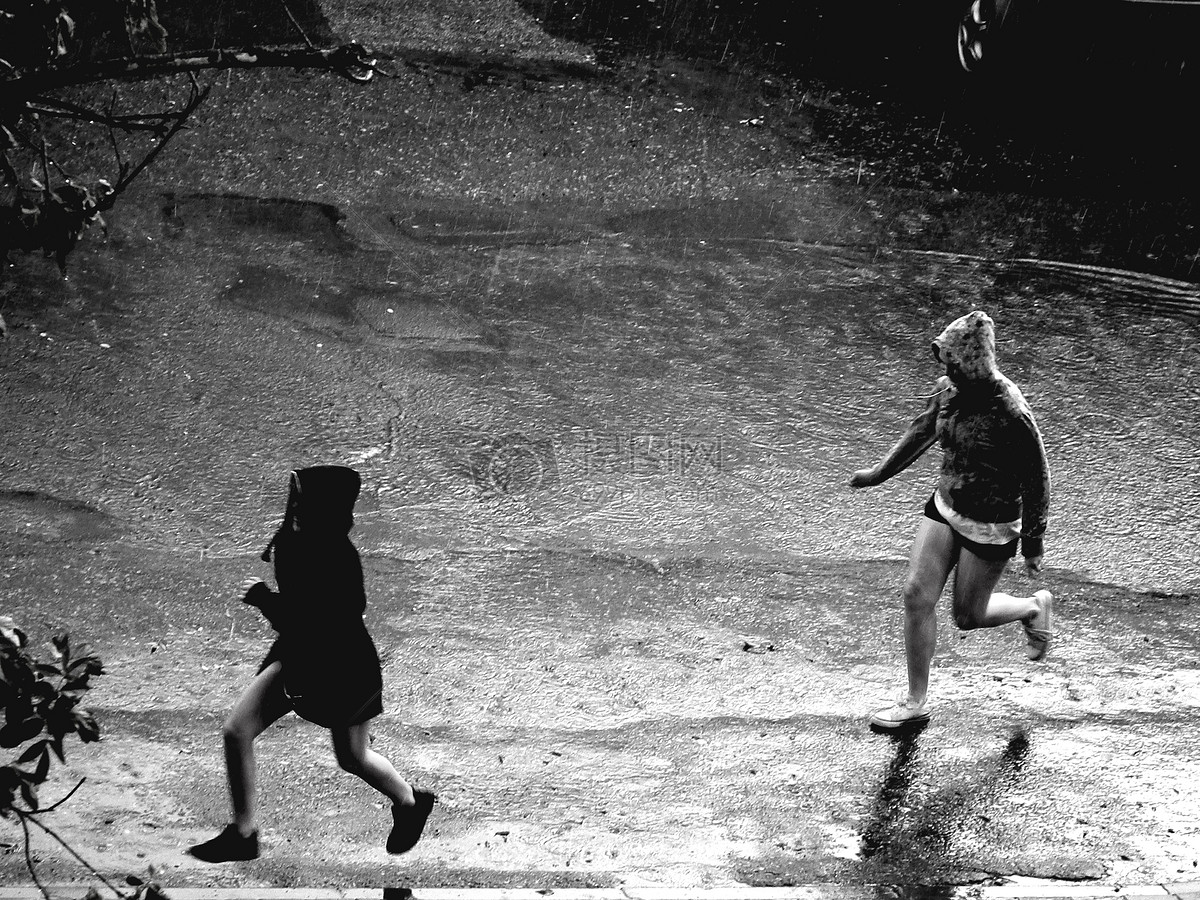 But I won't stop until that boy is mine
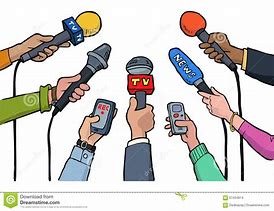 Baby you'll be famous
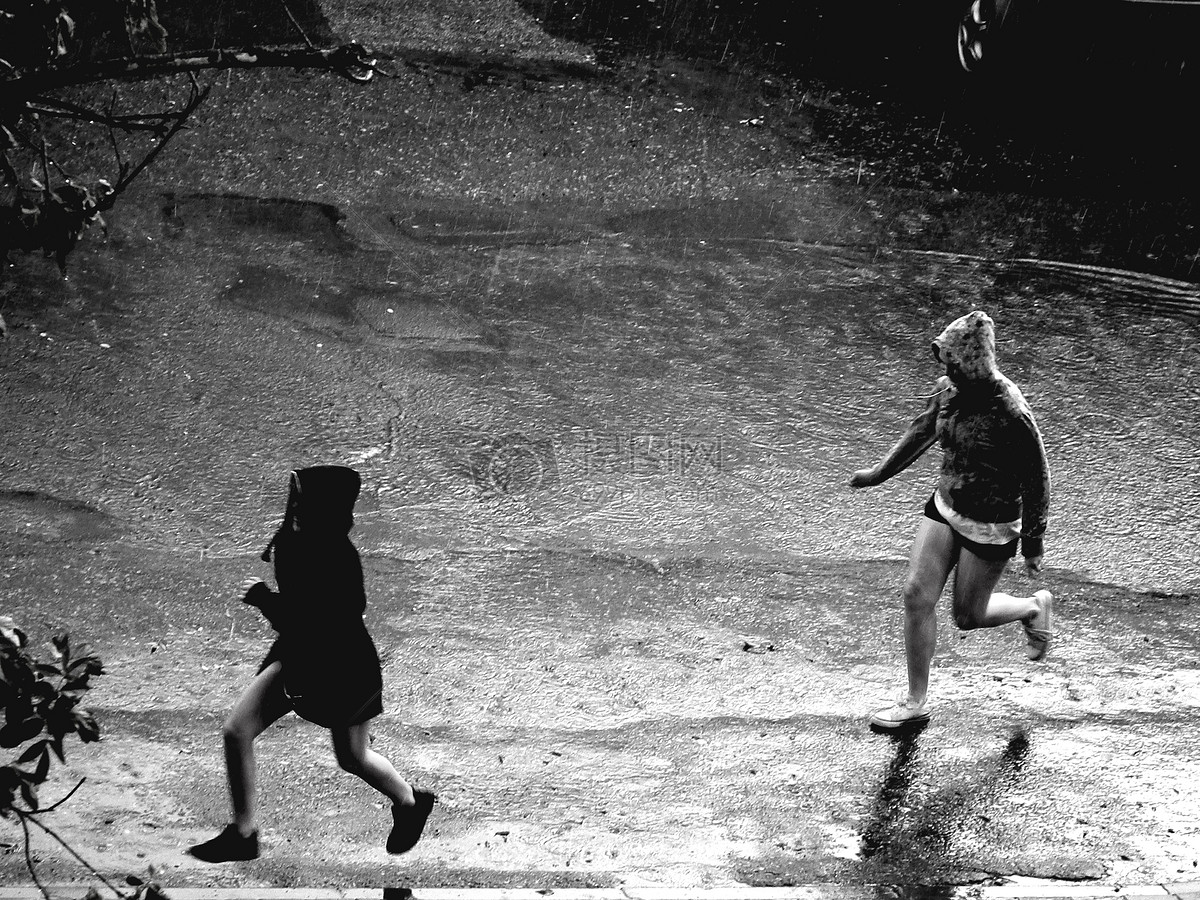 Chase you down until you love me
Papa-Paparazzi
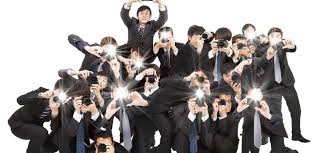 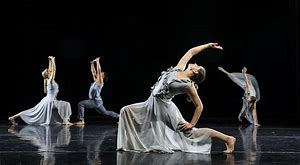 Real good, We dance in the studio
Snap Snap to that shit on the radio
Don't stop for anyone
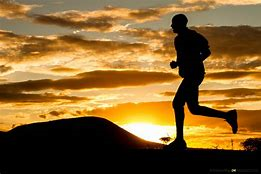 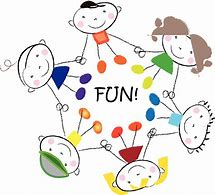 We're plastic, but we still have fun
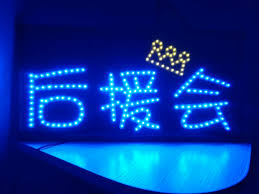 I'm your biggest fan
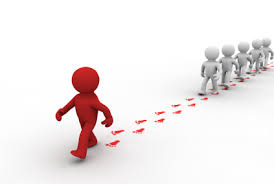 I'll follow you until you love me
Papa-Paparazzi
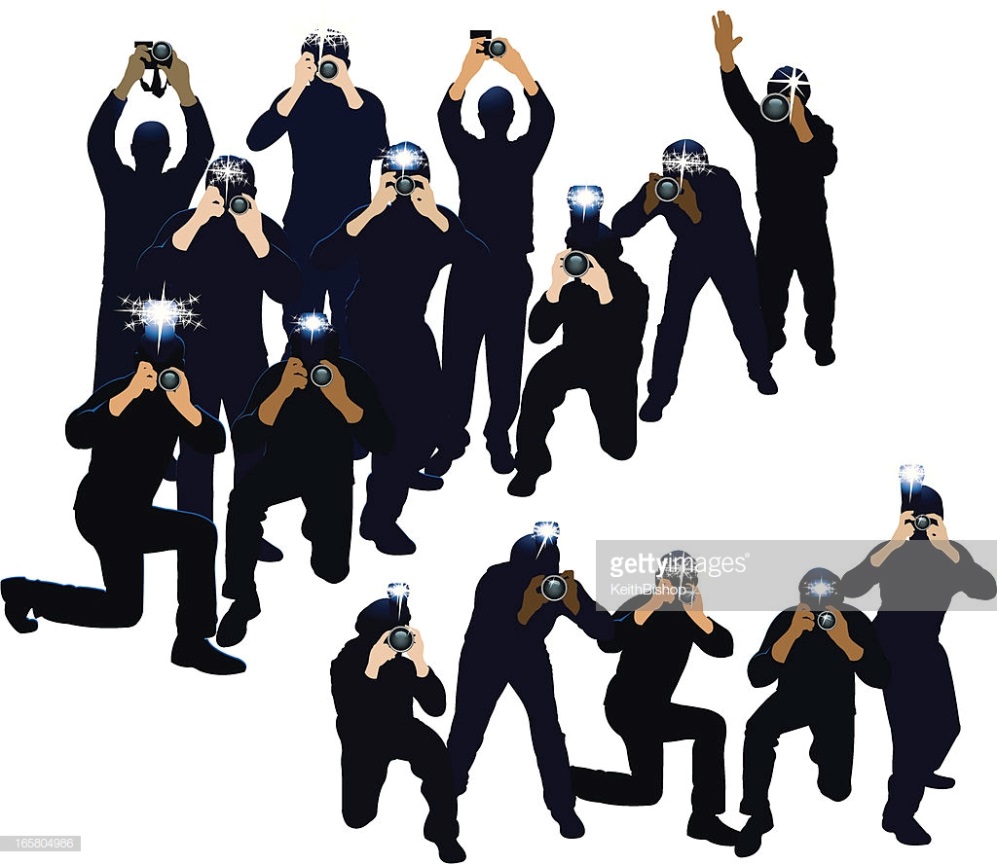 Baby there's no other superstar
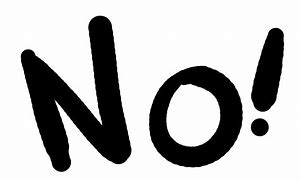 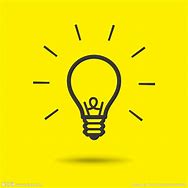 You know that I'll be your...
Papa-Paparazzi
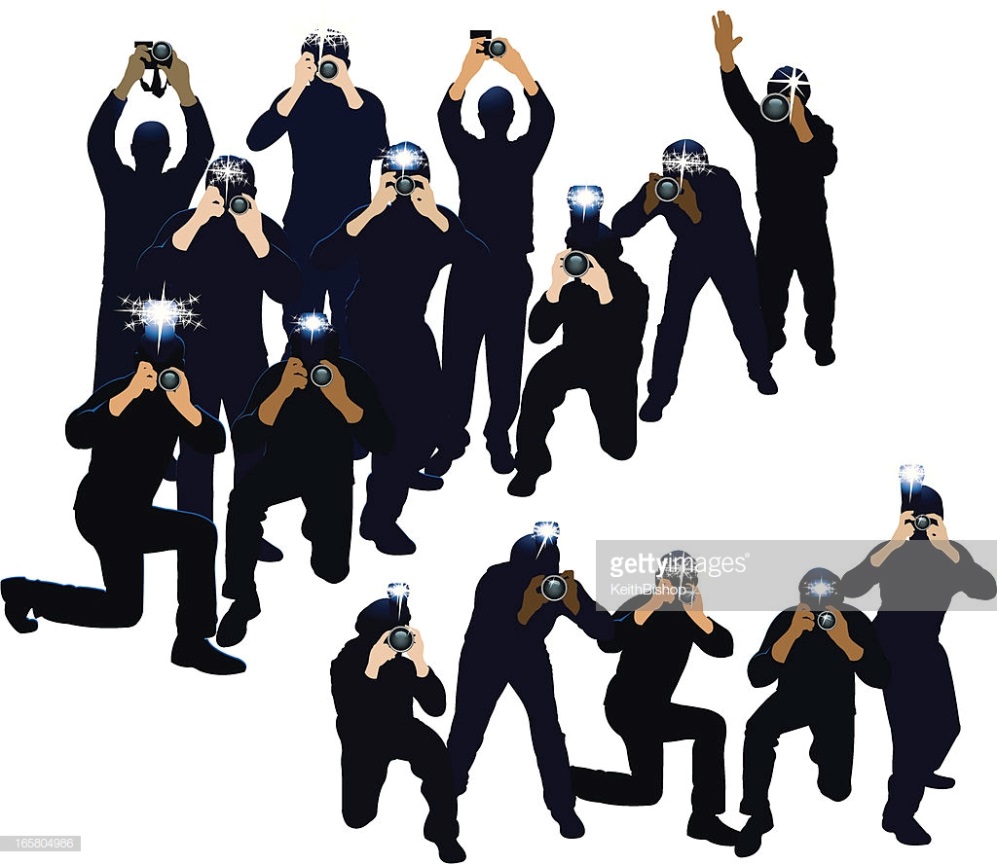 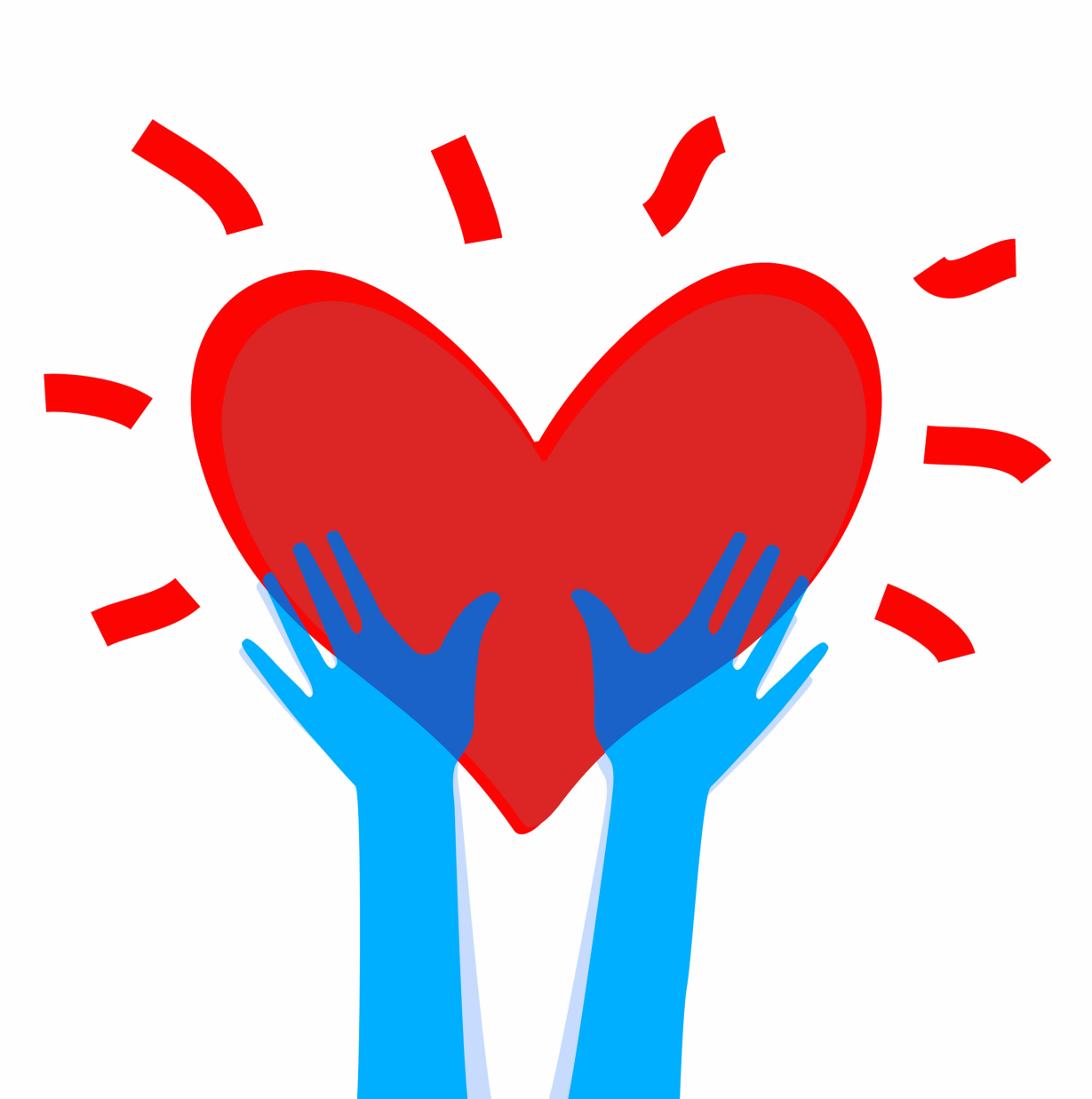 Promise I'll be kind
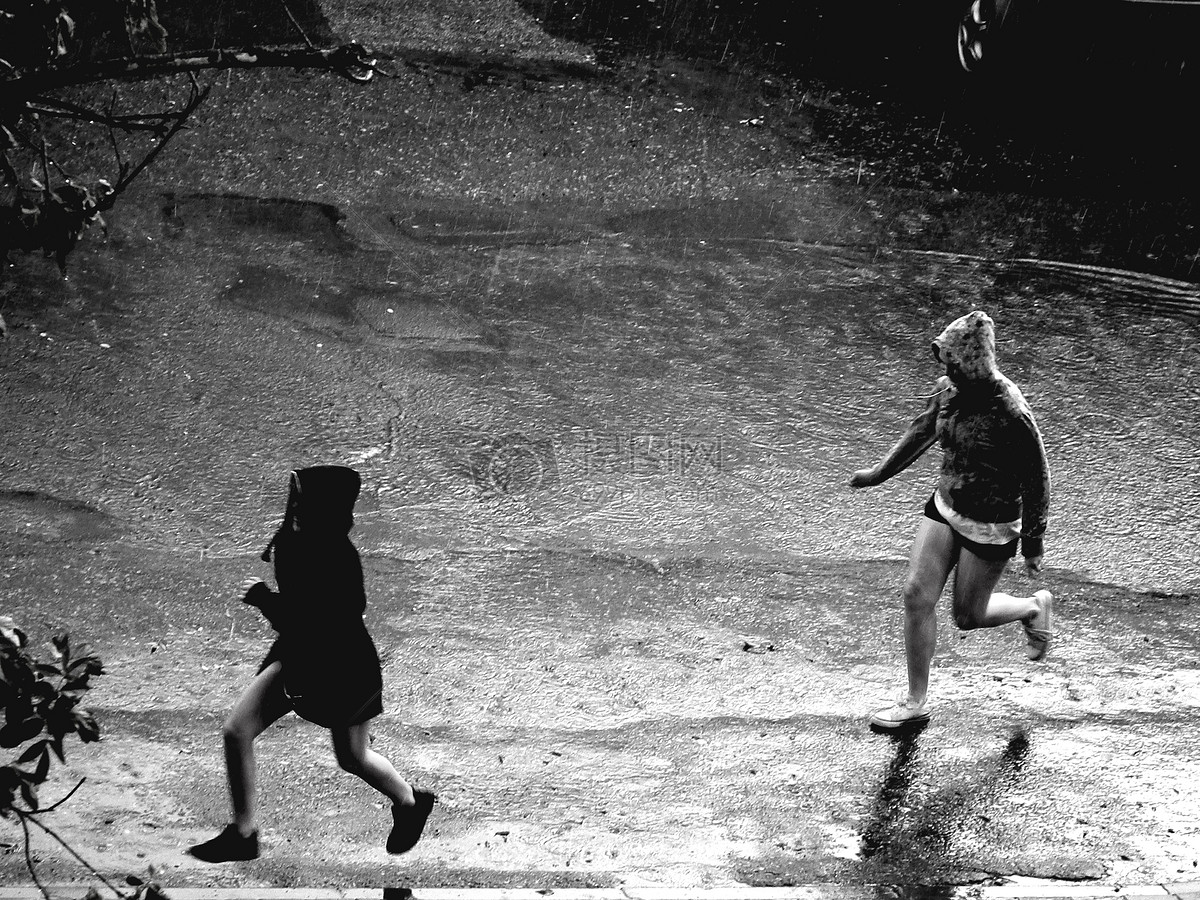 But I won't stop until that boy is mine
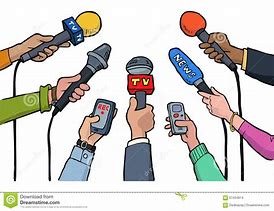 Baby you'll be famous
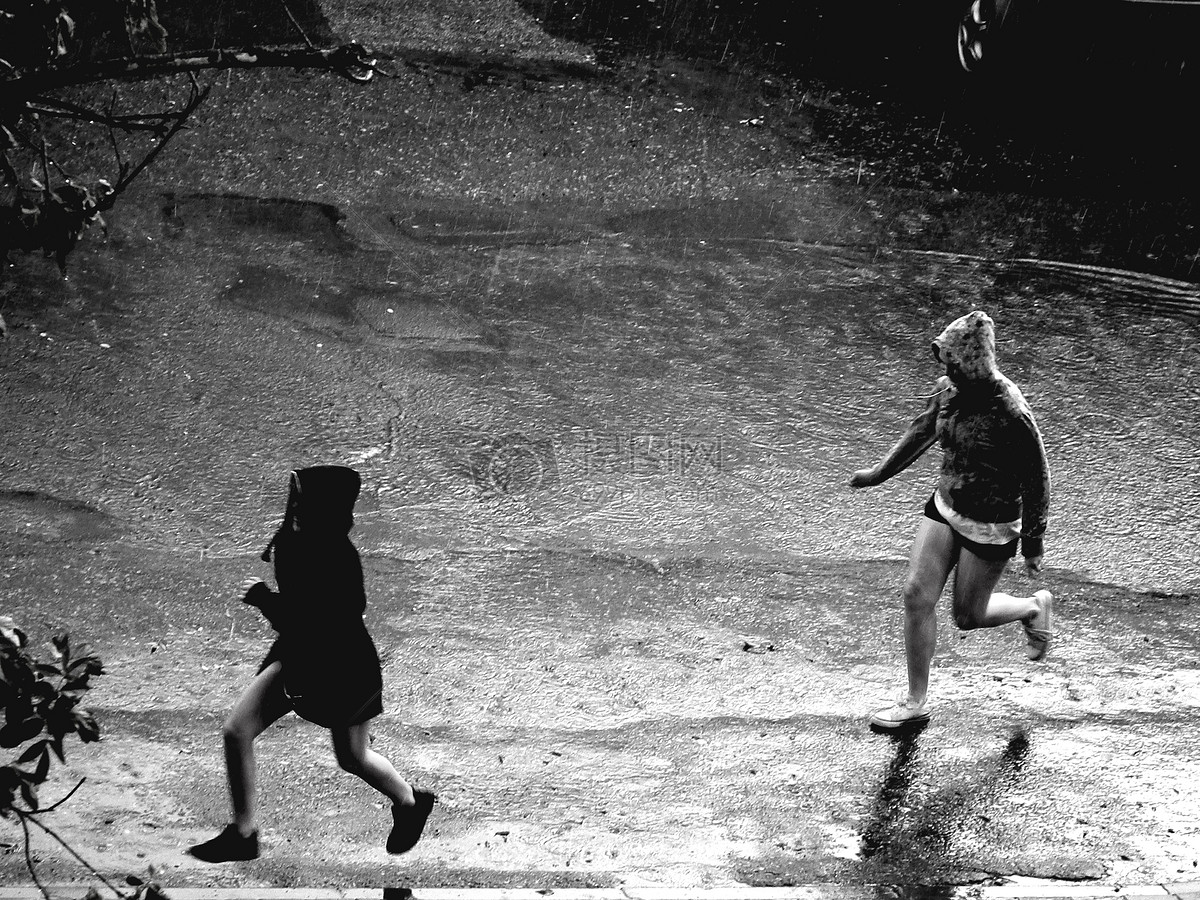 Chase you down until you love me
Papa-Paparazzi
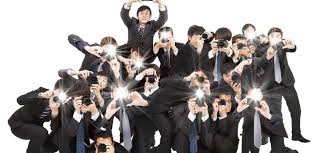 Thanks!